Lecture 18
CSE 331
The “real” end of Semester blues
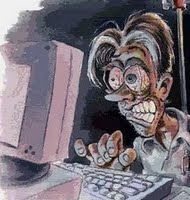 There are deadlines and durations of tasks
Write up a term paper
Party!
Exam study
331  HW
Project
Saturday
Sunday
Monday
Tuesday
Wednesday
The “real” end of Semester blues
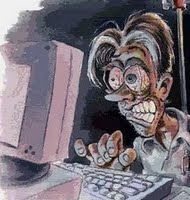 There are deadlines and durations of tasks
Write up a term paper
Exam study
Party!
331  HW
Project
Saturday
Sunday
Monday
Tuesday
Wednesday
The algorithmic task
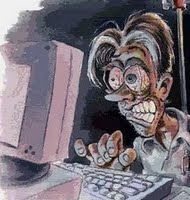 YOU decide when to start each task
Write up a term paper
Exam study
You have to do ALL the tasks
Party!
331  HW
Project
Saturday
Sunday
Monday
Tuesday
Wednesday
Scheduling to minimize lateness
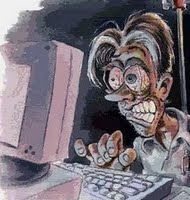 All the tasks have to be scheduled
GOAL: minimize maximum lateness
Write up a term paper
Exam study
Party!
331  HW
Project
Saturday
Sunday
Monday
Tuesday
Wednesday
One possible schedule
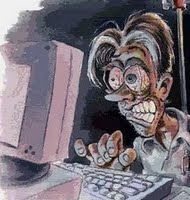 All the tasks have to be scheduled
GOAL: minimize maximum lateness
Lateness = 0
Lateness = 2
Exam study
Party!
331  HW
Write up a term paper
Saturday
Sunday
Monday
Tuesday
Wednesday
Minimizing Max Lateness
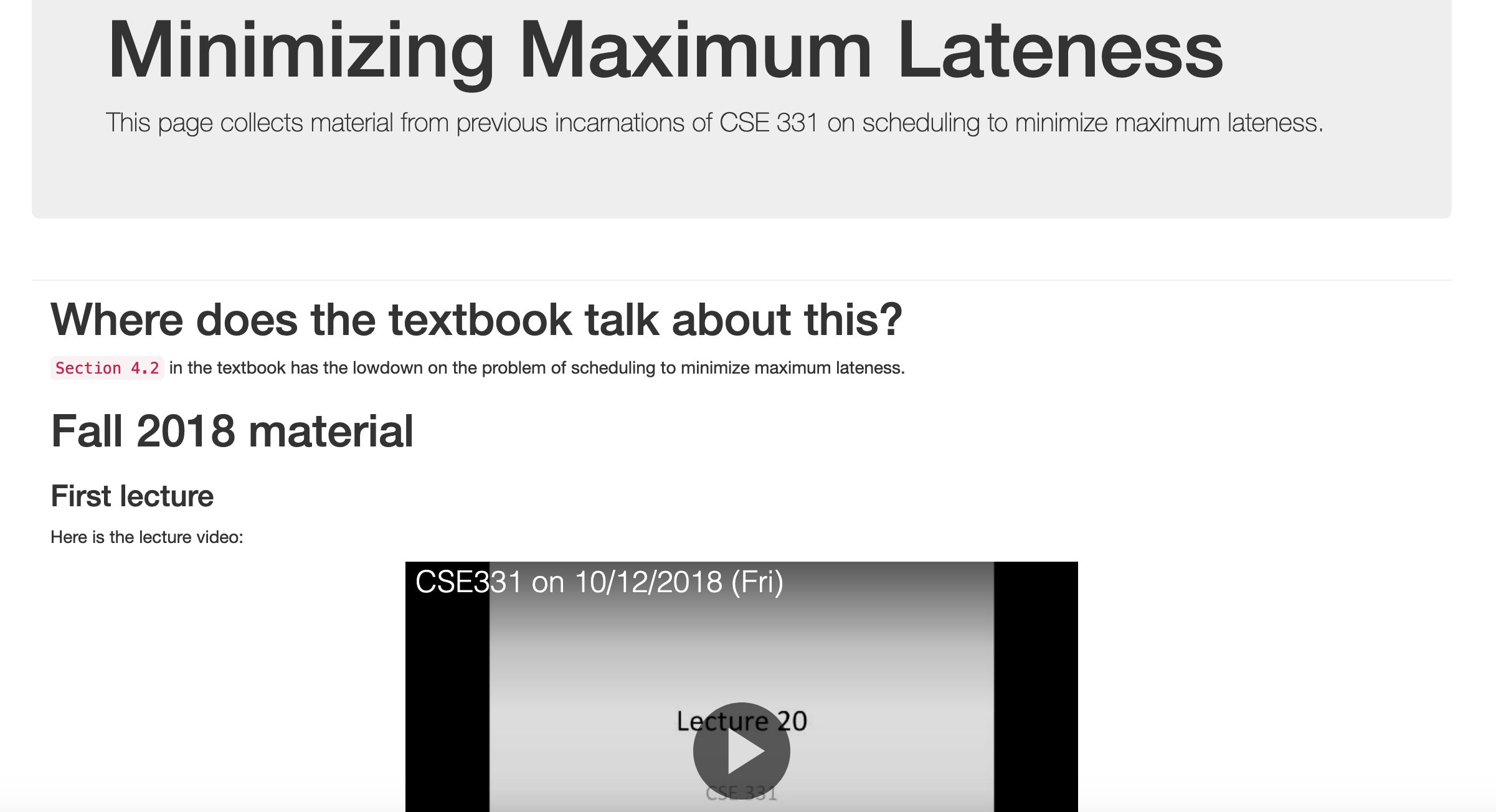 Rest of today
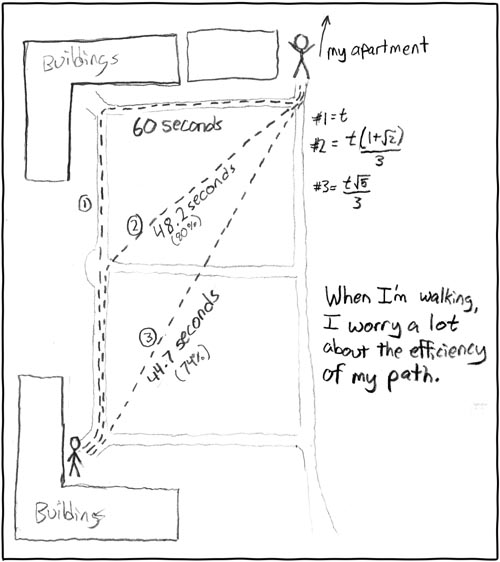 Shortest Path Problem
http://xkcd.com/85/
Reading Assignment
Sec 2.5 of [KT]
Shortest Path problem
s
s
s
100
Input: Directed graph G=(V,E)

          Edge lengths, le for e in E

          “start” vertex s in V
w
w
5
5
5
15
15
u
u
u
Output: All shortest paths from s to all nodes in V
Naïve Algorithm
Ω(n!) time
Dijkstra’s shortest path algorithm
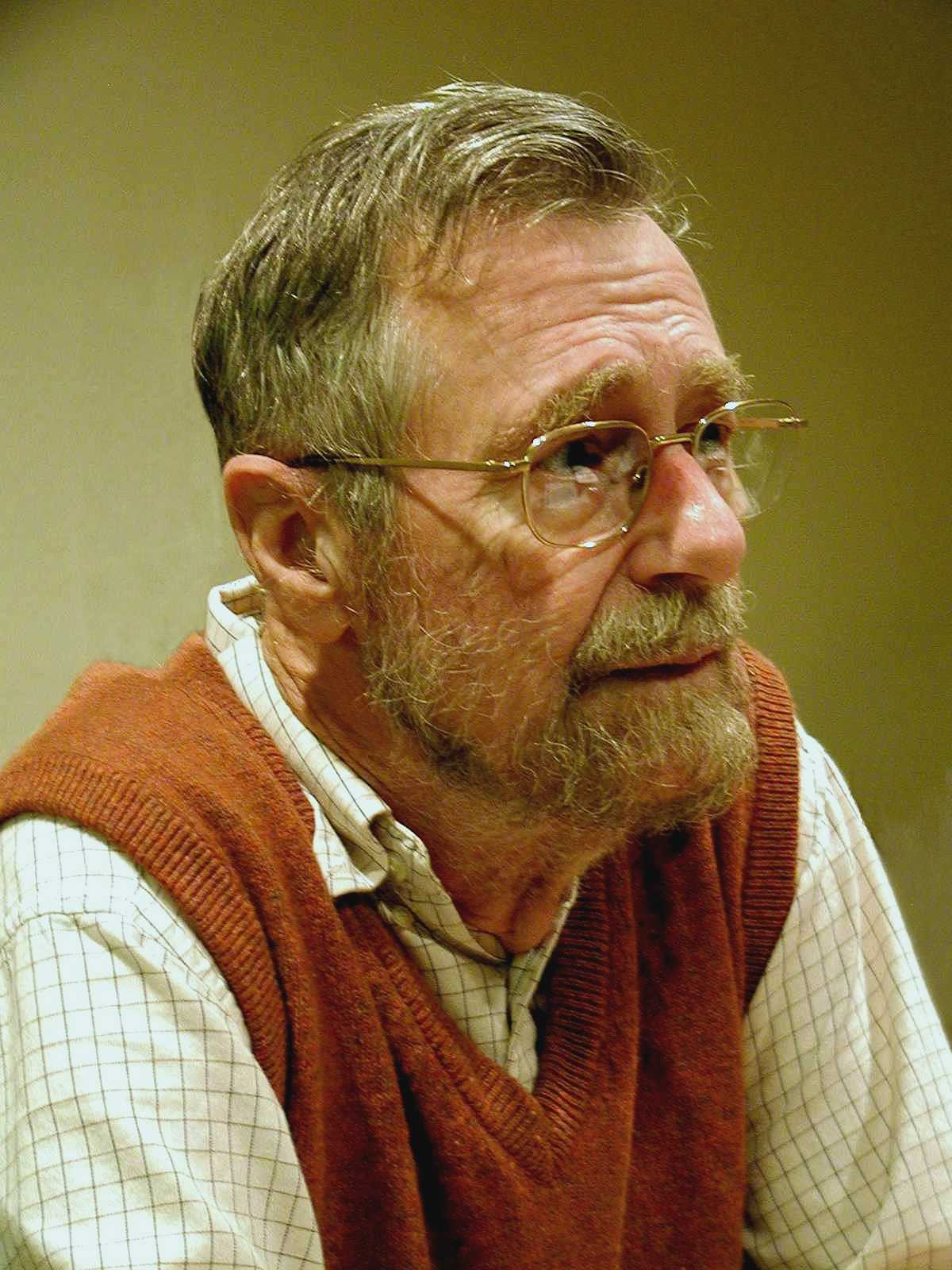 E. W. Dijkstra (1930-2002)
On to the board…